Логические задачи 
для школьников
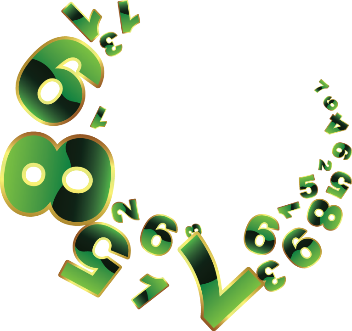 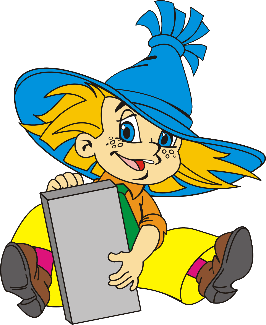 Струкова Ирина Андреевна, педагог-психолог ГОБОУ ЦИО
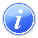 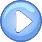 Ребята, с Незнайкой случилось что-то странное!
Помогите ему стать прежним.
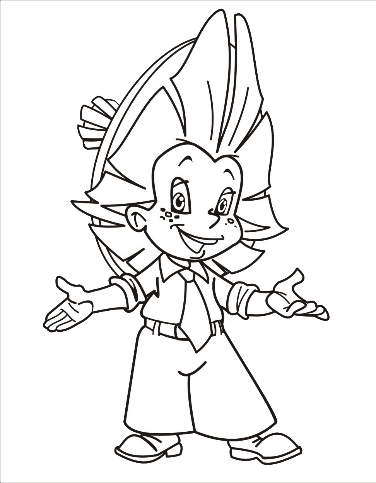 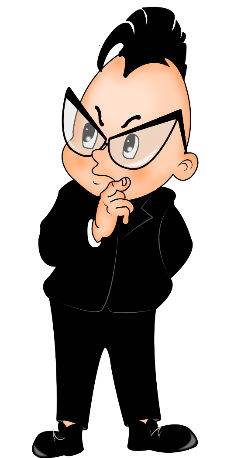 Ребята, 
решив логические задачи, вы поможете мне!
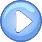 Найдите недостающую фигуру футболиста
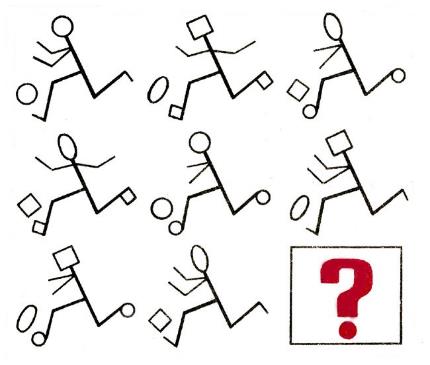 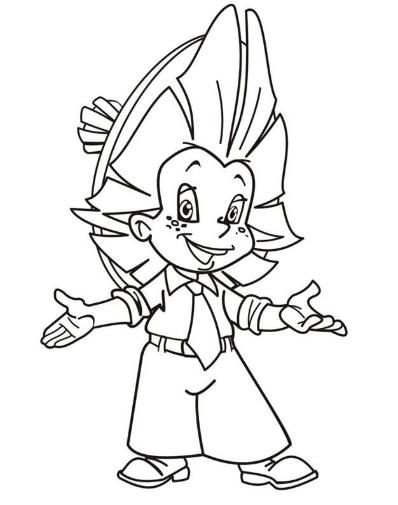 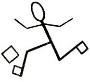 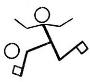 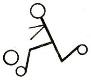 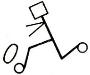 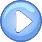 Найдите недостающую фигуру
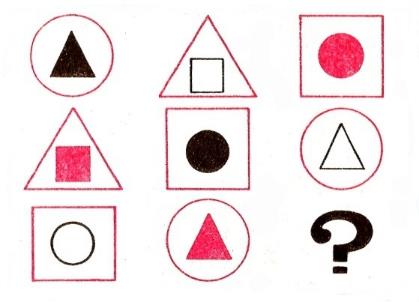 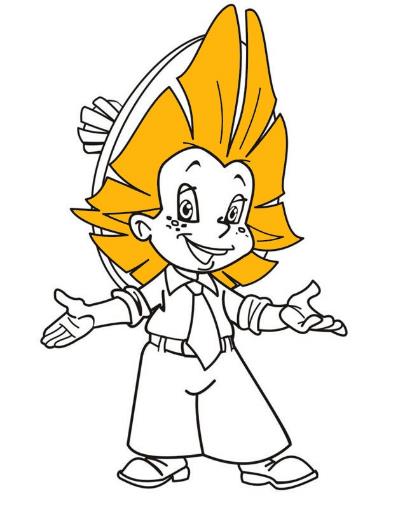 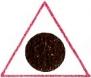 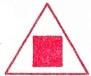 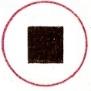 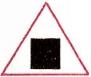 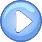 Найдите недостающую фигуру
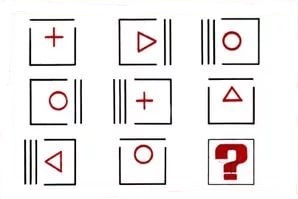 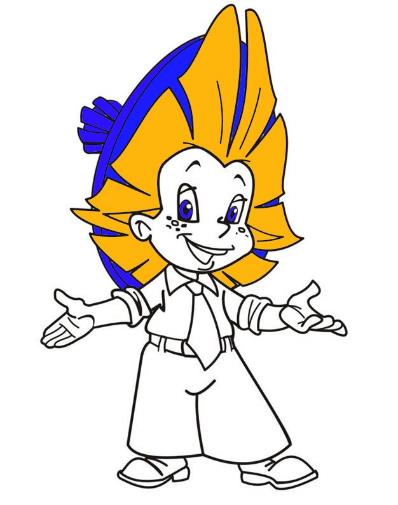 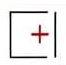 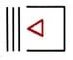 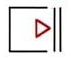 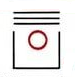 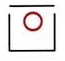 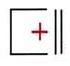 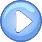 Найдите недостающий самолет
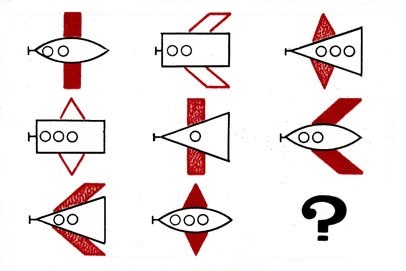 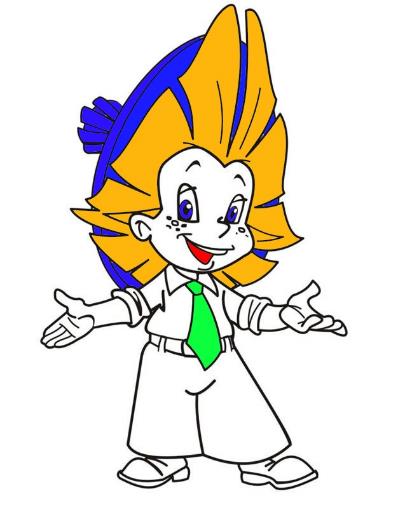 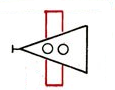 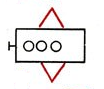 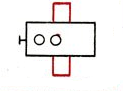 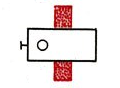 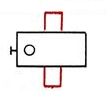 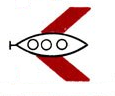 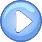 Найдите недостающую кошку
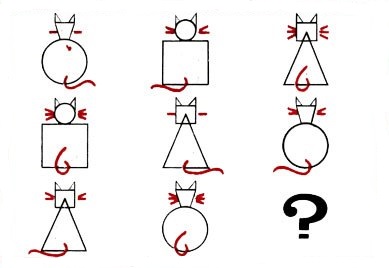 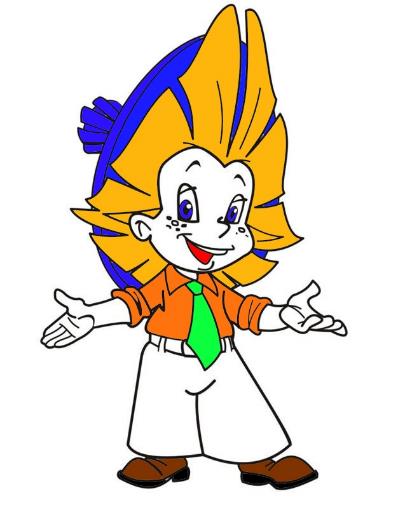 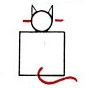 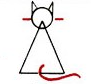 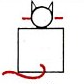 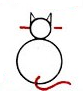 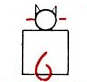 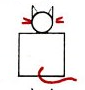 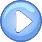 Найдите недостающий домик
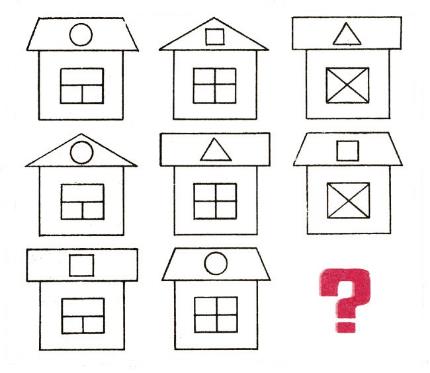 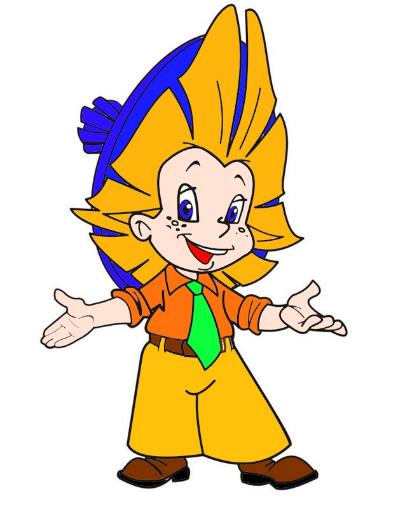 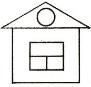 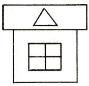 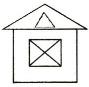 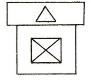 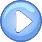 Ребята, 
благодарю вас за помощь!
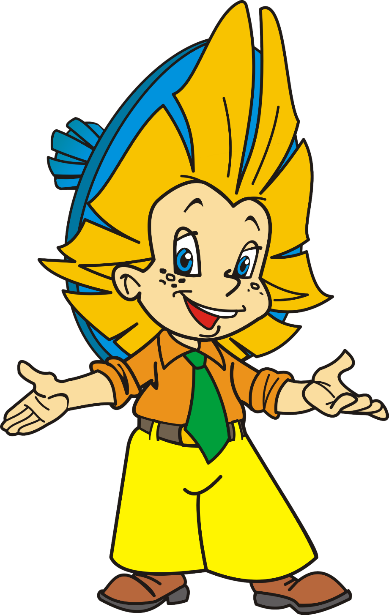 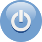